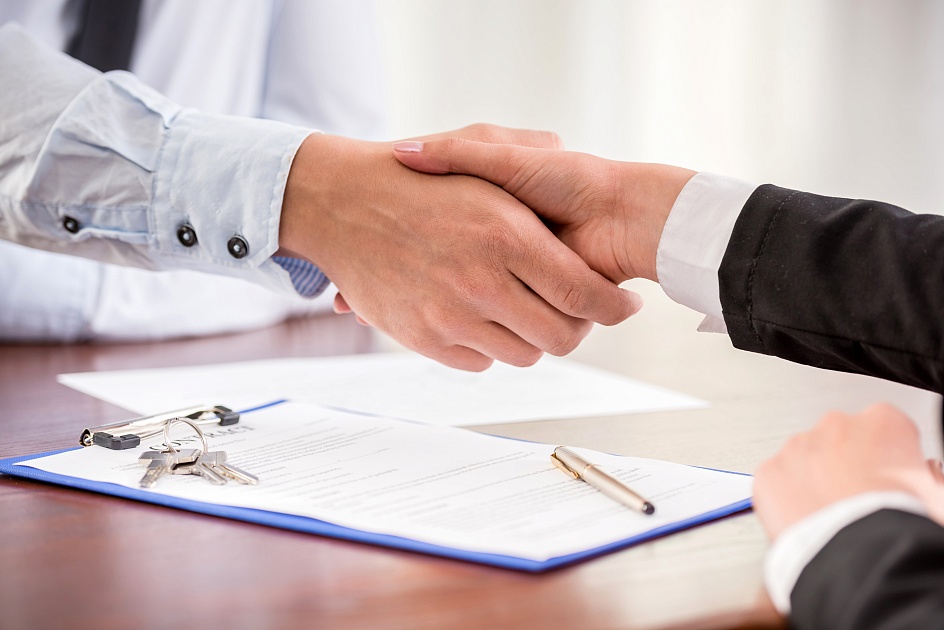 Вопросы казначейского сопровождения контрактов с единственным источником , заключенных в 2023 году по «особым» основаниям
Игнатенкова Е.В., заместитель министра экономического развития и промышленности Республики Карелия
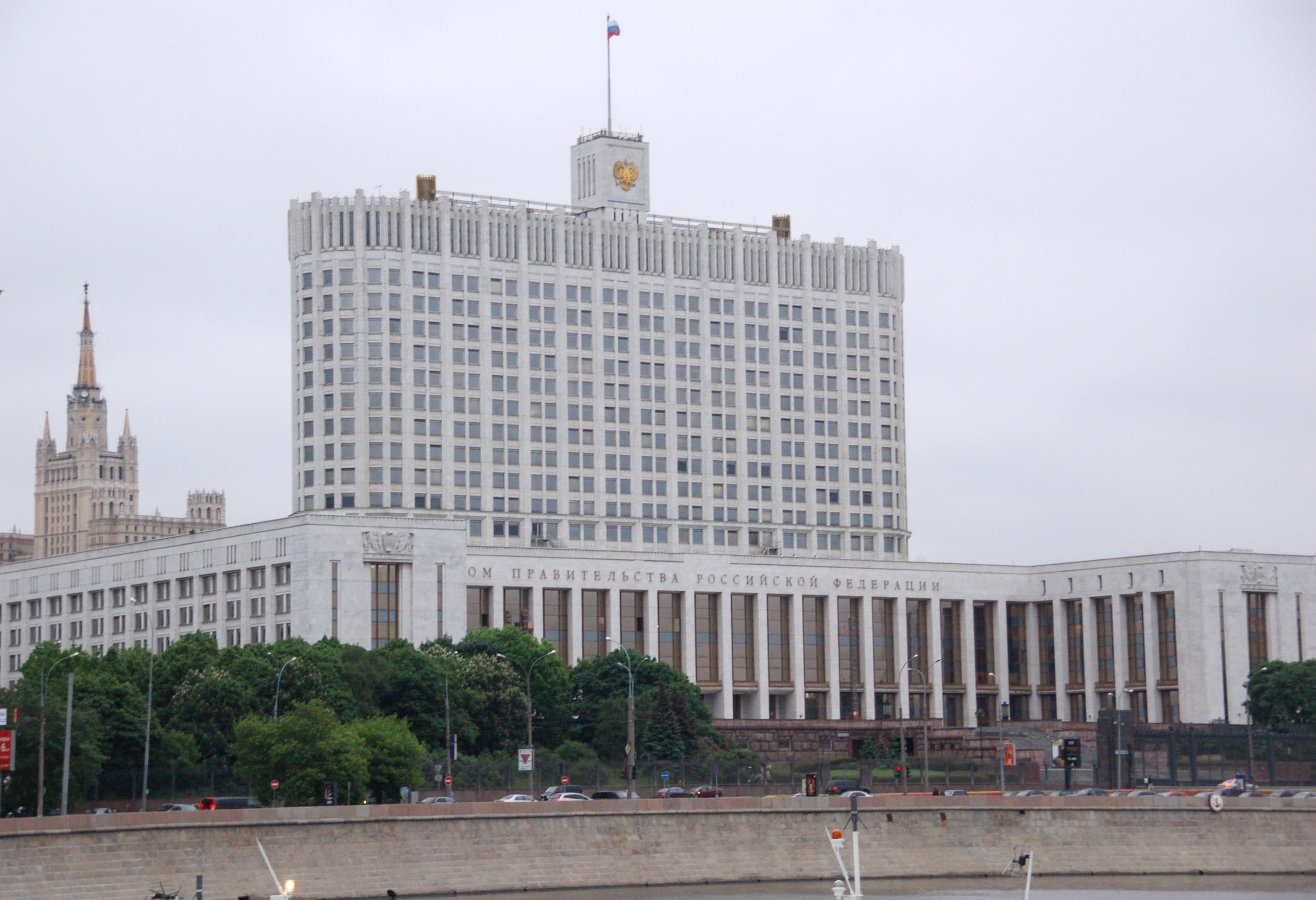 Федеральный закон от 08.03.2022 года № 46-ФЗ:
«Особые» права Правительства РФ определить дополнительные случаи закупок у единственного источника и порядок их осуществления (ч.1 ст.15)

Реализовано:
Постановление Правительства РФ от  10.03.2022 года № 339 «О случаях осуществления товаров, работ, услуг для государственных и (или) муниципальных нужд у единственного поставщика (подрядчика, исполнителя) и порядке их осуществления»
Постановление Правительства Астраханской области от 18.03.2022 № 83-П  "О реализации части 2 статьи 15 Федерального закона от 08.03.2022               № 46-ФЗ»                                               (сейчас ПП АО 495-П от 14.10.2022)
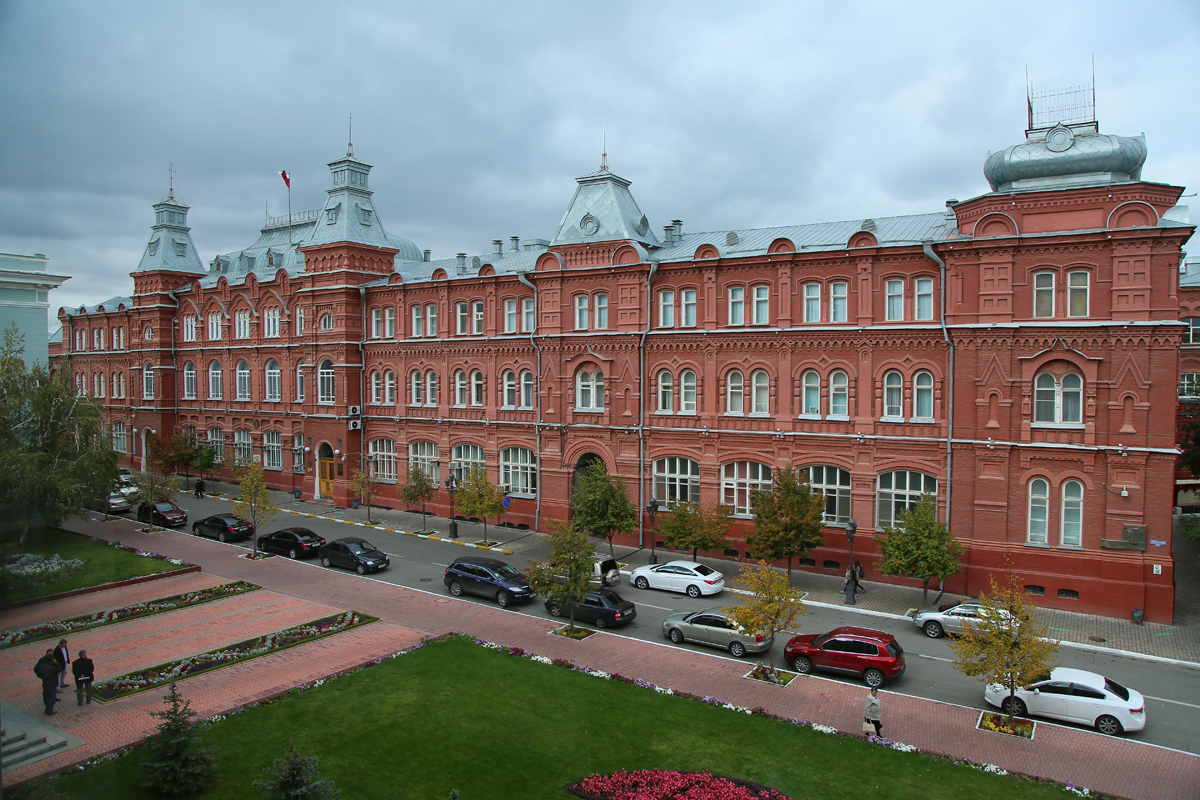 Федеральный закон от 08.03.2022 года № 46-ФЗ:
«Особые» права высших органов государственной власти субъектов определить дополнительные случаи закупок у единственного источника и порядки их осуществления (ч.2 ст.15)
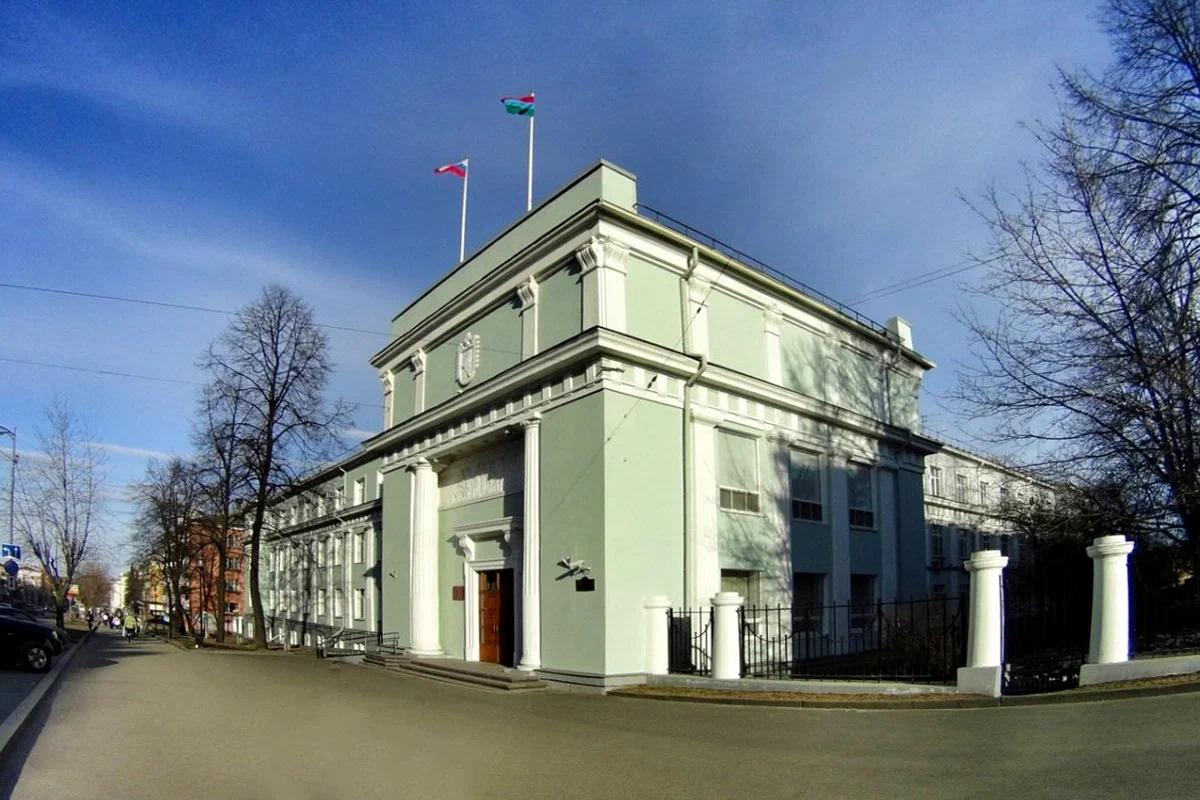 Постановление Правительства Республики Карелия от 18.03.2022 № 144-П “Об установлении случаев осуществления в 2022 году закупок товаров, работ, услуг у единственного поставщика (подрядчика, исполнителя) в целях обеспечения нужд Республики Карелия и порядка их осуществления”
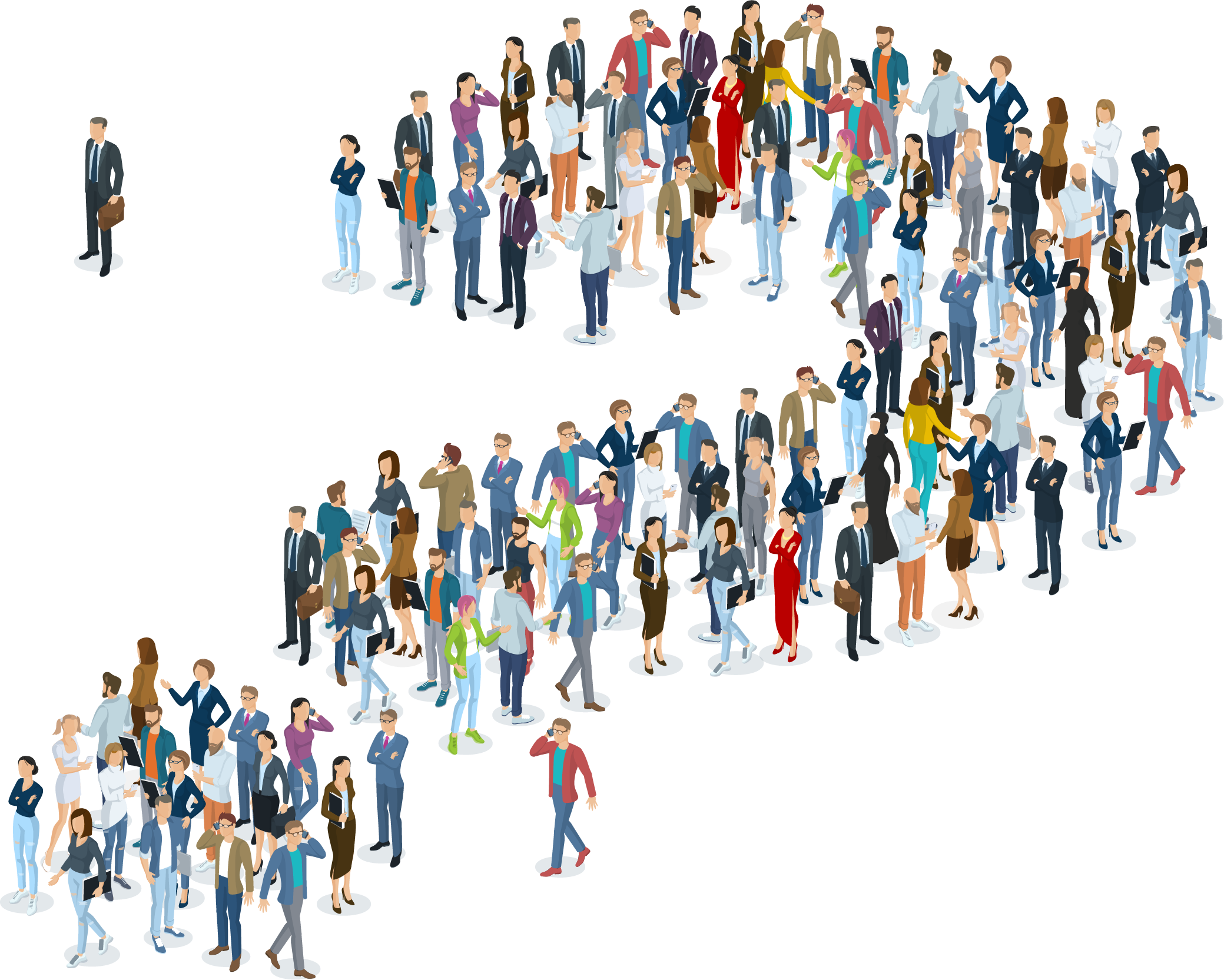 Что такое казначейское сопровождение?
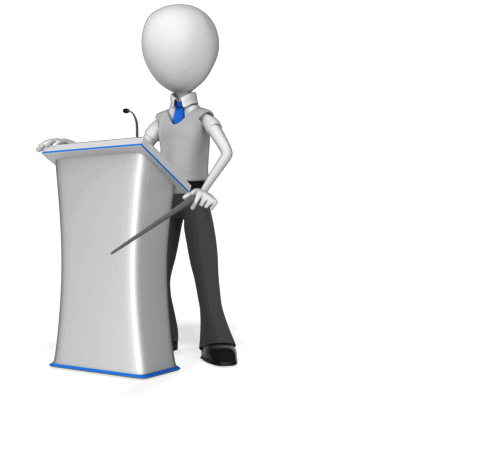 Нормативные документы
Определяют случаи закупок с казначейским сопровождением
+ в 2023 году случаи КС могут быть определены ВОИВ субъекта, местной администрацией (в отношении средств, предоставляемых из бюджета субъекта, местного бюджета). 
Основание: Ч. 14 ст. 10 Закона № 448-ФЗ от 21.11.2022 года
Дополнительные акты
Постановления Правительства РФ:

№ 2024 от 24.11.2021 года «О правилах казначейского сопровождения»;
№ 2155 от 01.12.2021 года «Об утверждении общих требований к порядку осуществления финансовыми органами субъектов Российской Федерации (муниципальных образований) казначейского сопровождения средств»;
№ 2479 от 25.12.2021 года «Об утверждении Правил выдачи (перевода, отзыва) казначейского обеспечения обязательств и сроков проведения органами Федерального казначейства операций с казначейским обеспечением обязательств»;
Приказы Министерства финансов РФ, Федерального казначейства.
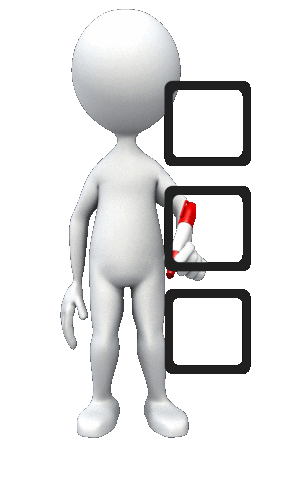 Бюджетный кодекс РФ - основы
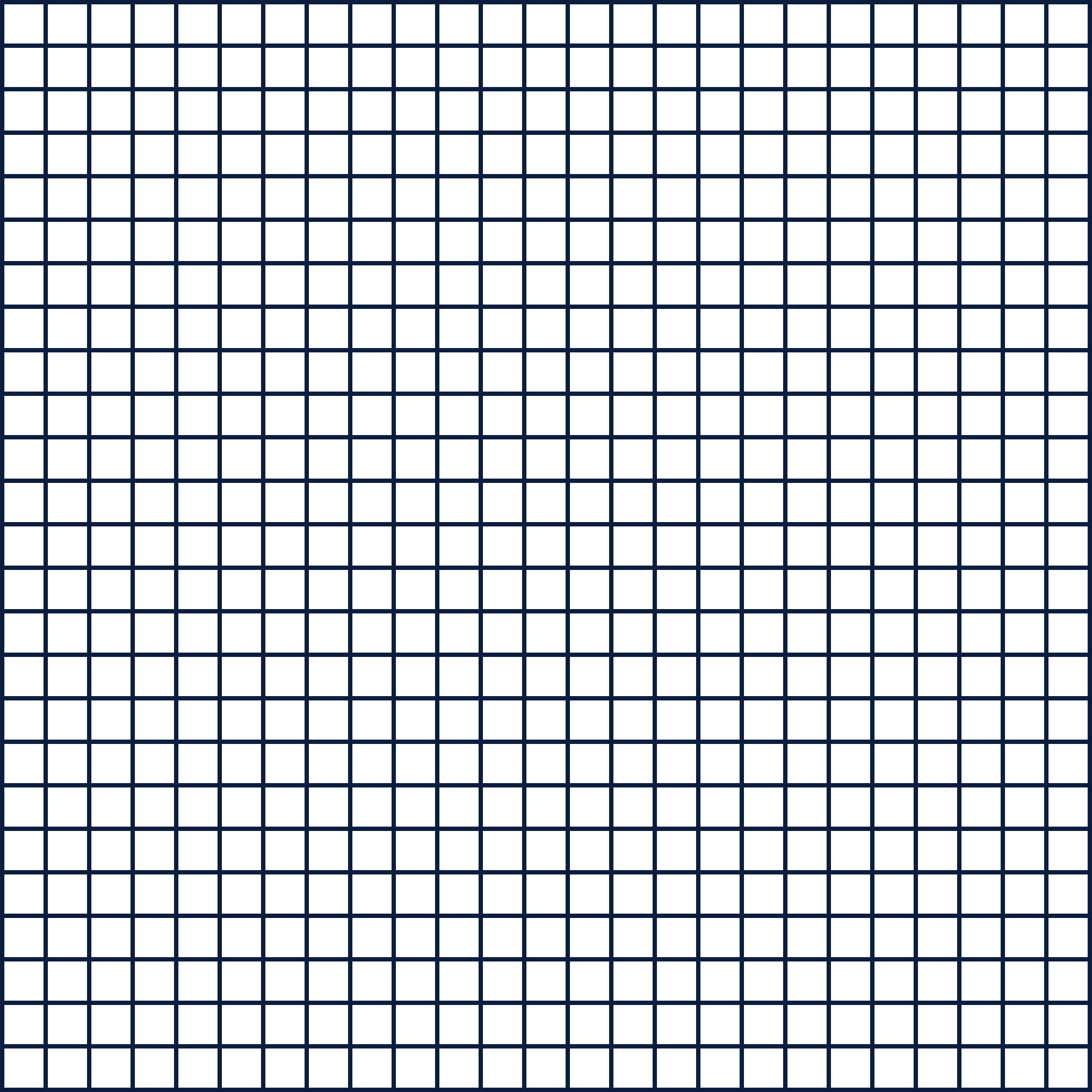 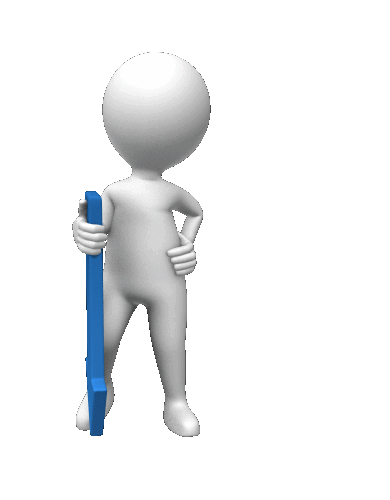 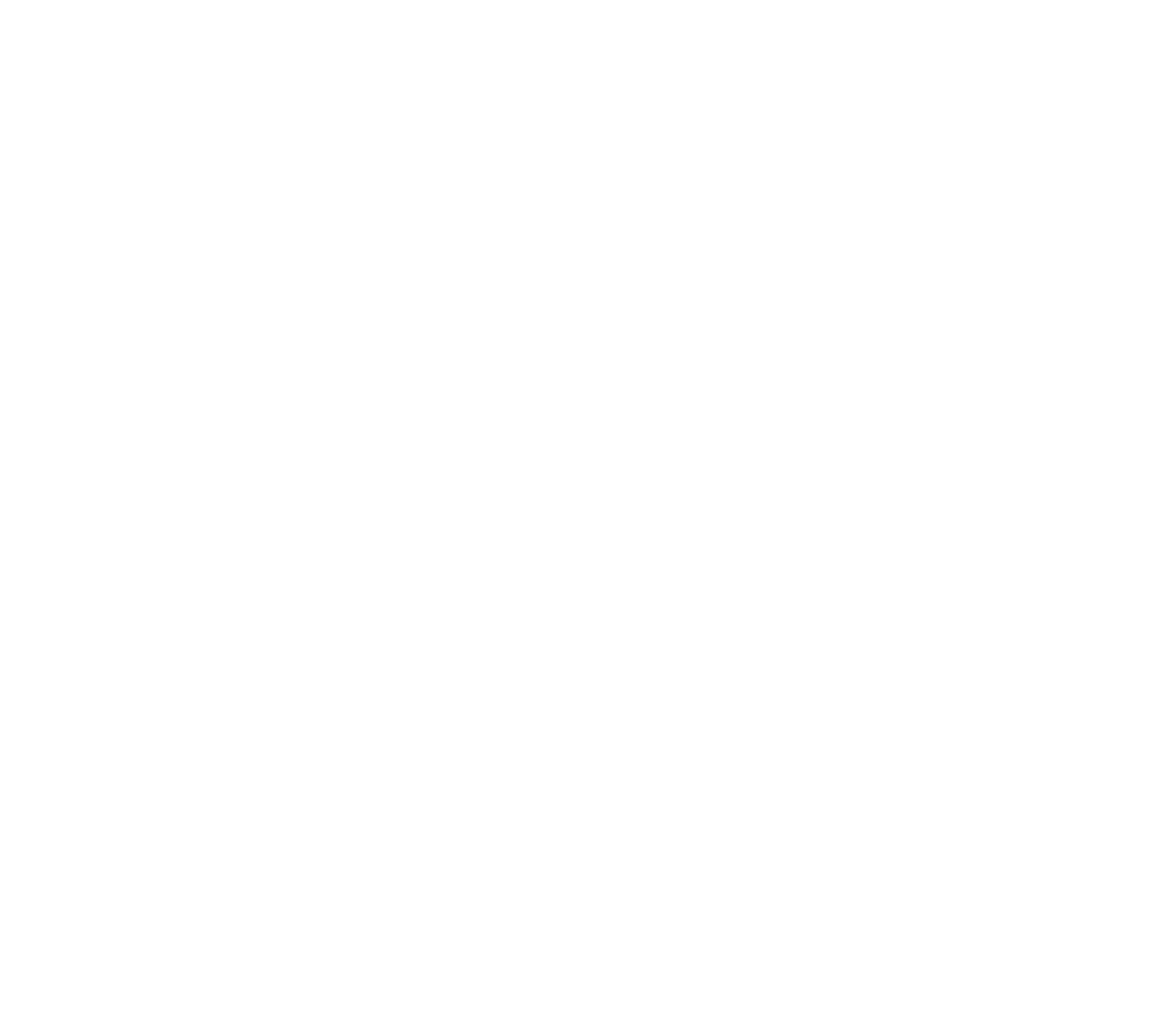 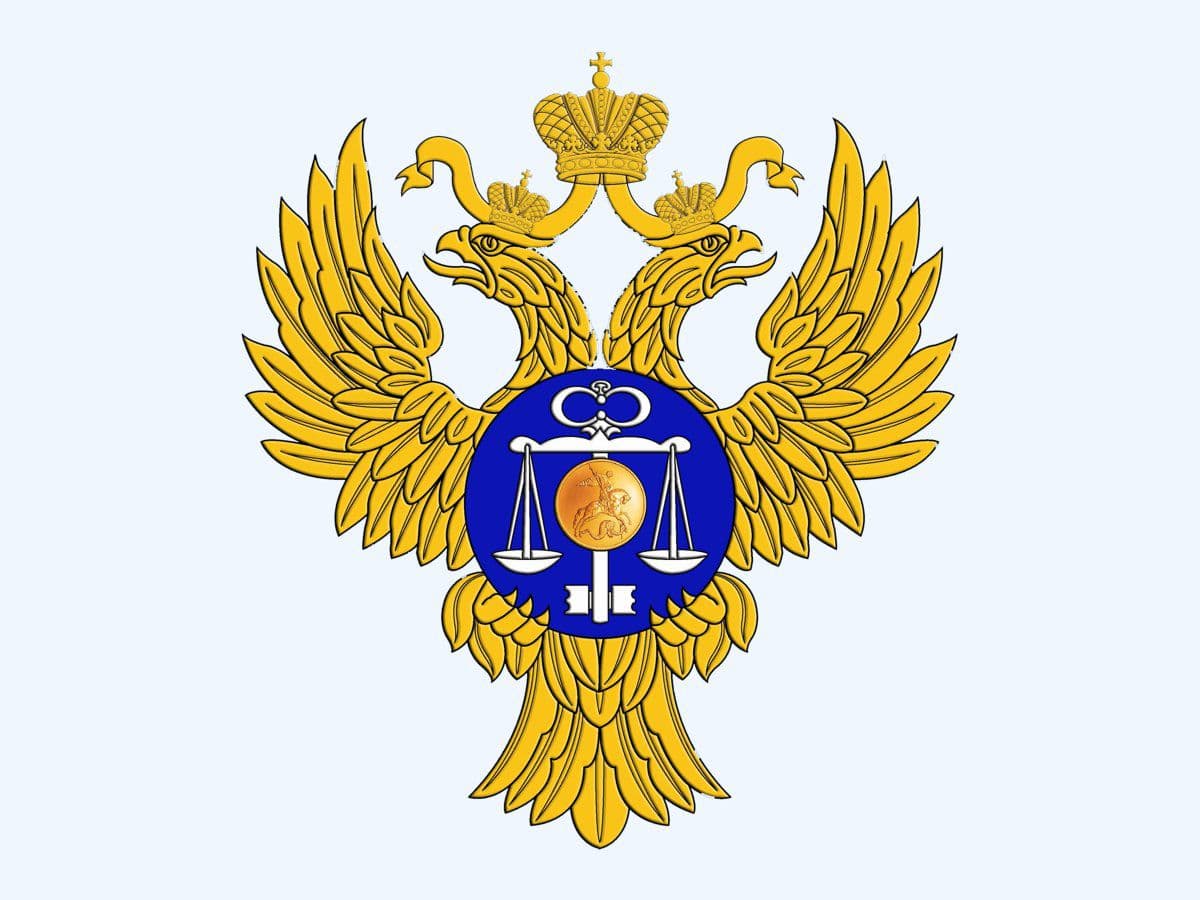 Бюджетный кодекс РФ - основы
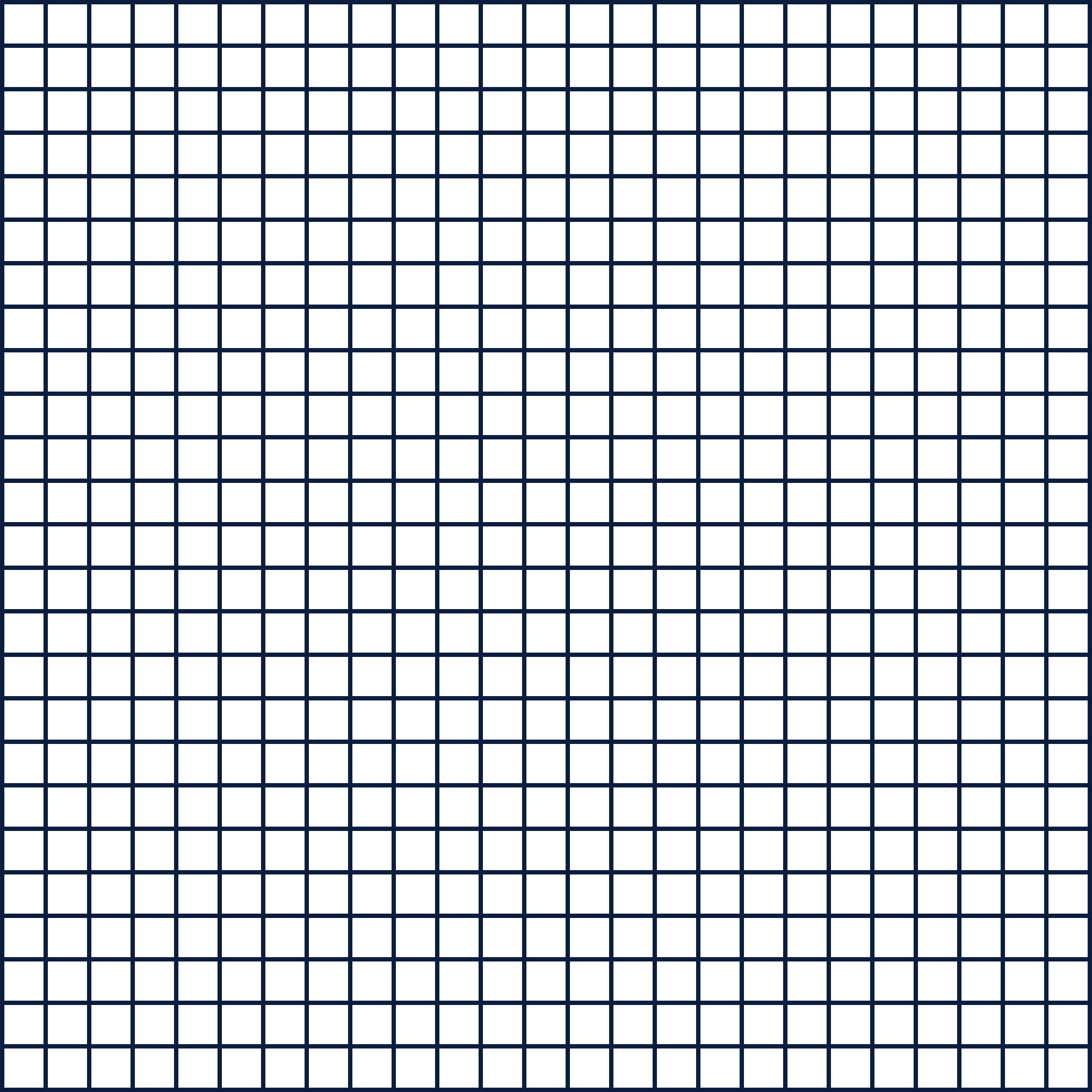 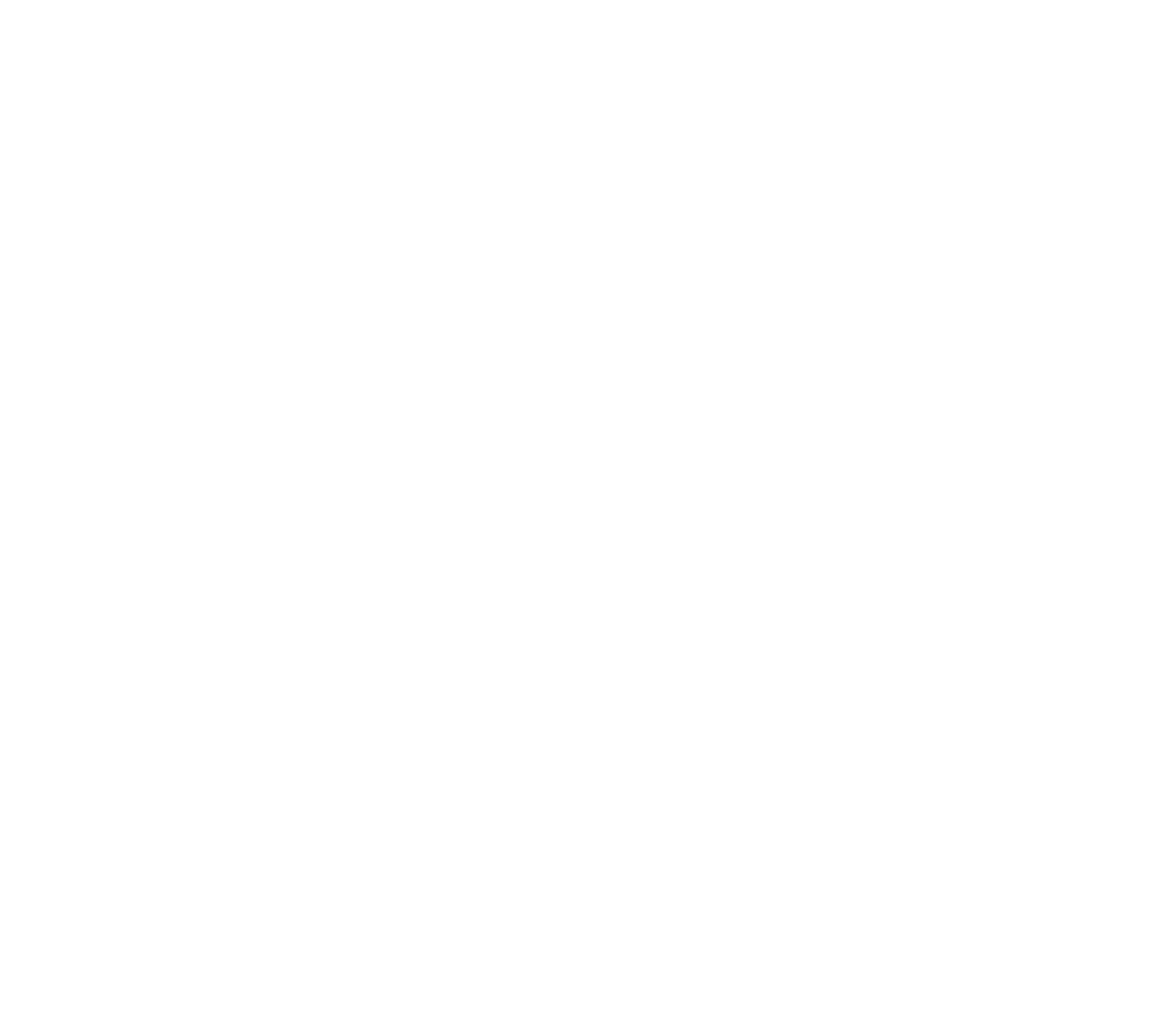 Бюджетный кодекс РФ - основы
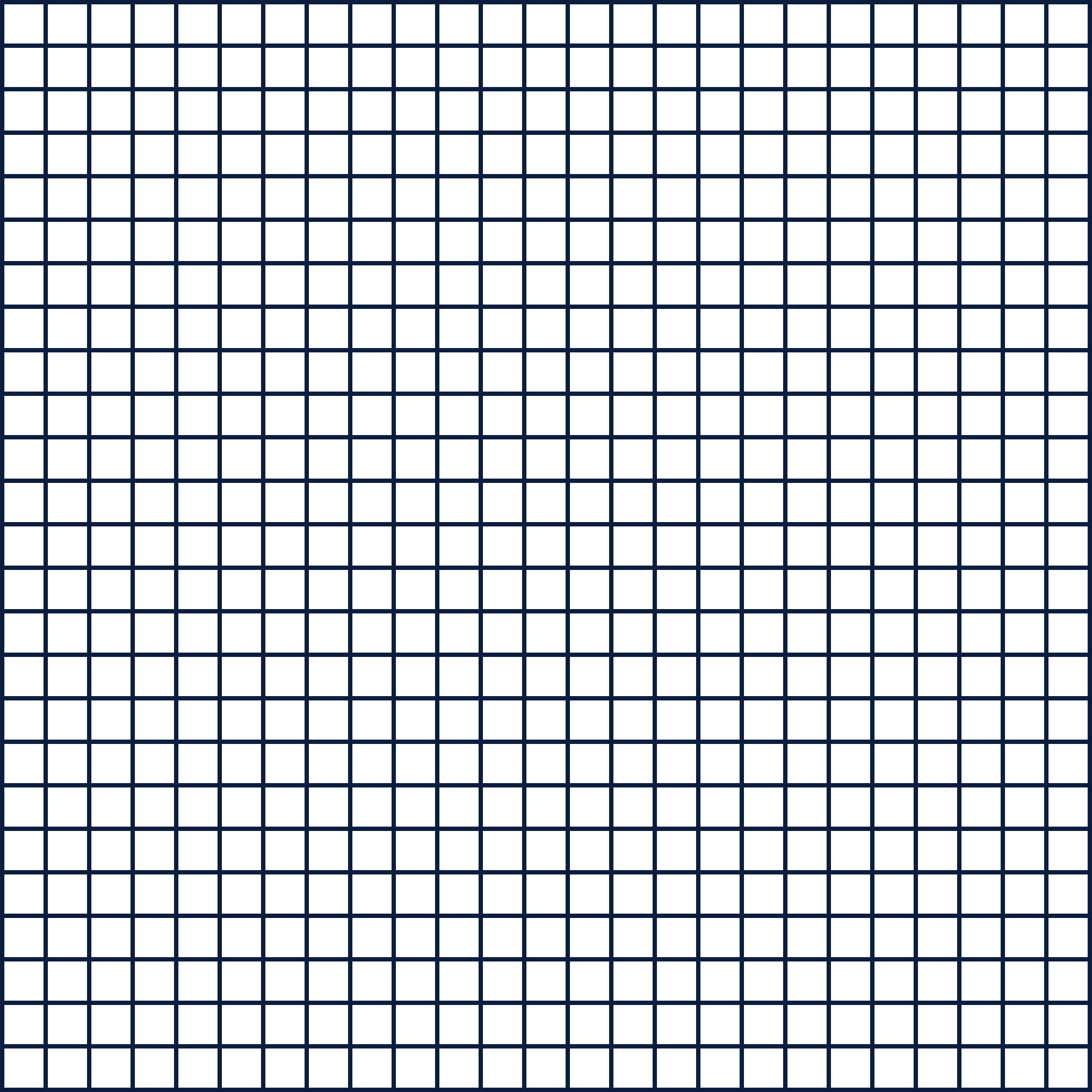 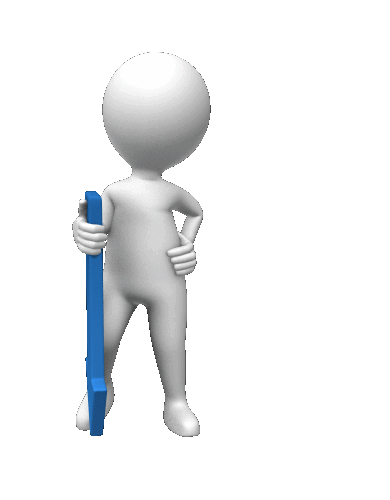 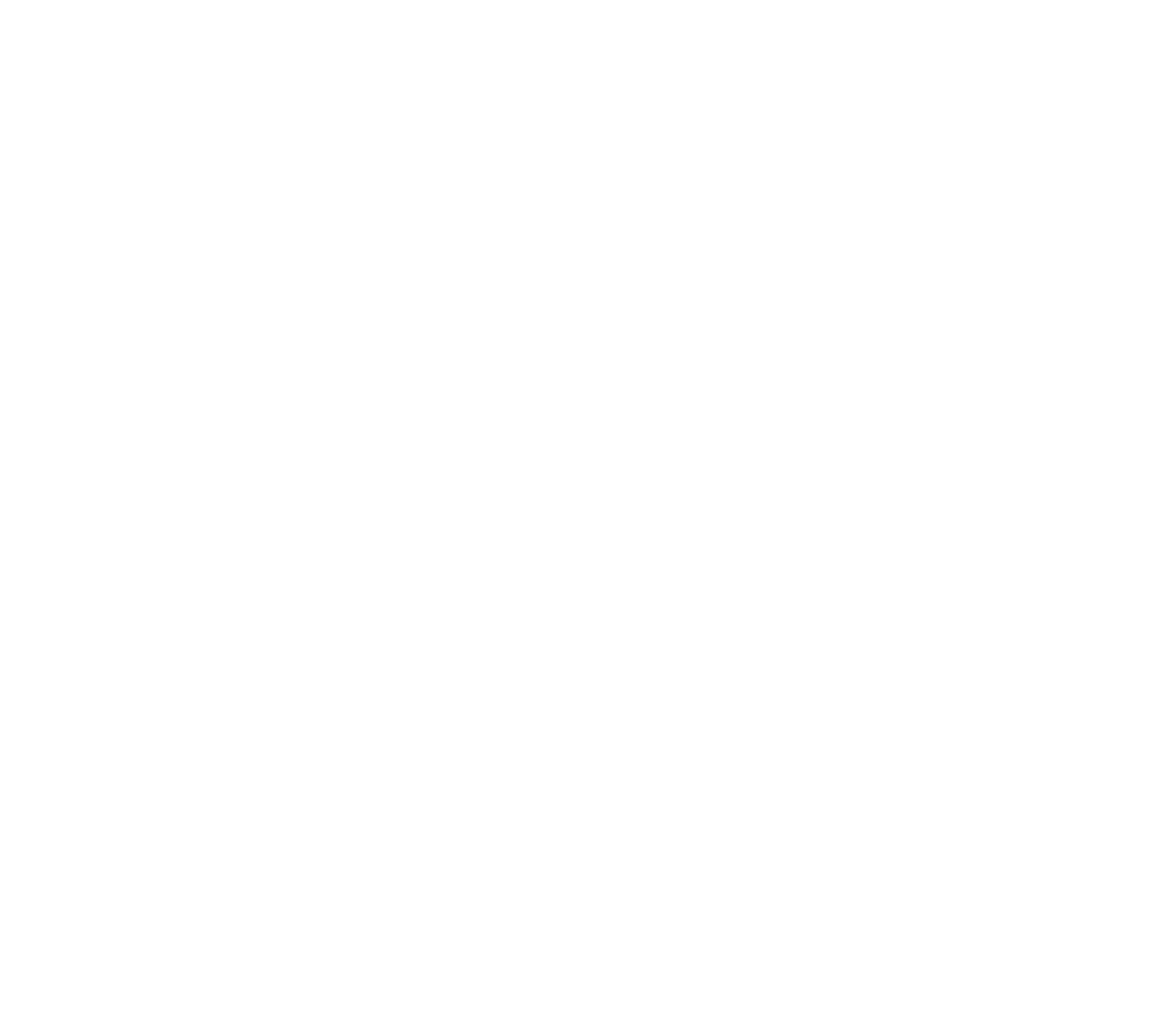 КС федеральных и региональных средств
Статья 242.26. Средства, подлежащие казначейскому сопровождению, источником финансового обеспечения которых являются средства, предоставляемые из бюджета субъекта Российской Федерации (местного бюджета)
1. КС подлежат:
1) определенные законом субъекта РФ о бюджете субъекта РФ (мун. ПА представ.органа МО о местн. бюджете) средства, получаемые на основании госуд.(мун.) контрактов, договоров (соглашений), контрактов (договоров), источником фин. обеспечения исполнения кот. являются предоставляемые из бюджета субъекта РФ(местн. бюджета) средства;
2) средства, получаемые (полученные) участниками КС, в случаях, установленных федеральными законами (закон о ФБ!!!), решениями Правительства РФ (включая средства, указанные в абз. 4 пп. 1 ст. 242.27 БК).
+ особенности 2023 года (ч.14 ст. 10 Закона 448-ФЗ)
Статья 242.25. Средства, подлежащие казначейскому сопровождению, источником финансового обеспечения которых являются средства, предоставляемые из федерального бюджета

Казначейскому сопровождению подлежат определенные федеральным законом о федеральном бюджете средства, получаемые на основании государственных контрактов, договоров (соглашений), контрактов (договоров).
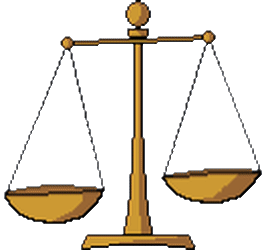 Закон о федеральном бюджете
Разъяснения Минфина РФ по аналогичным ситуациям (2022, 2023)
№ 24-06-06/129295 от 29.12.2022
№ 02-14-12/18680 от 06.03.2023
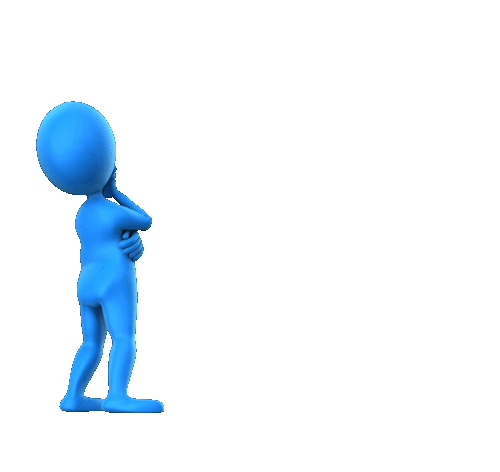 Контракты БУ и АУ, как быть с ними?
ВОПРОС:
Если заказчиком по контракту, заключаемому в соответствии с положениями 46-ФЗ с ед. источником, является бюджетное или автономное учреждение, при этом цена контракта составляет более 3 миллионов рублей, нужно ли в контракте предусматривать его казначейское сопровождение?
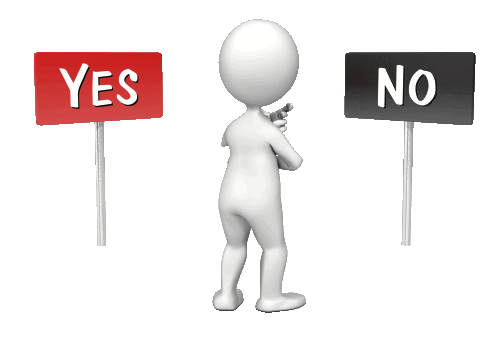 Особенности исполнения таких контрактов
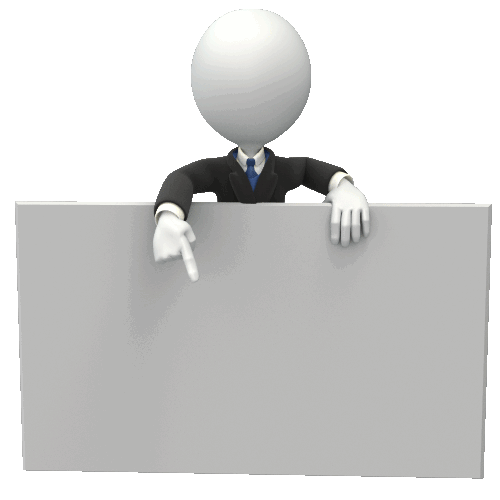 Часть 3
статьи 15 
 Федерального закона от 08.08.2022 года № 46-ФЗ
При планировании закупок у ед.поставщика в случаях, установленных в соотв. с частями 1 и 2 наст. статьи, и при исполнении контрактов, закл-х при осуществлении таких закупок, применяются положения Федерального закона № 44-ФЗ, касающиеся закупок, осуществляемых в соотв. с п.2 ч.1 ст. 93 указанного ФЗ, с учетом положений чч. 4 и 5 настоящей статьи.
Позиция Минфина России
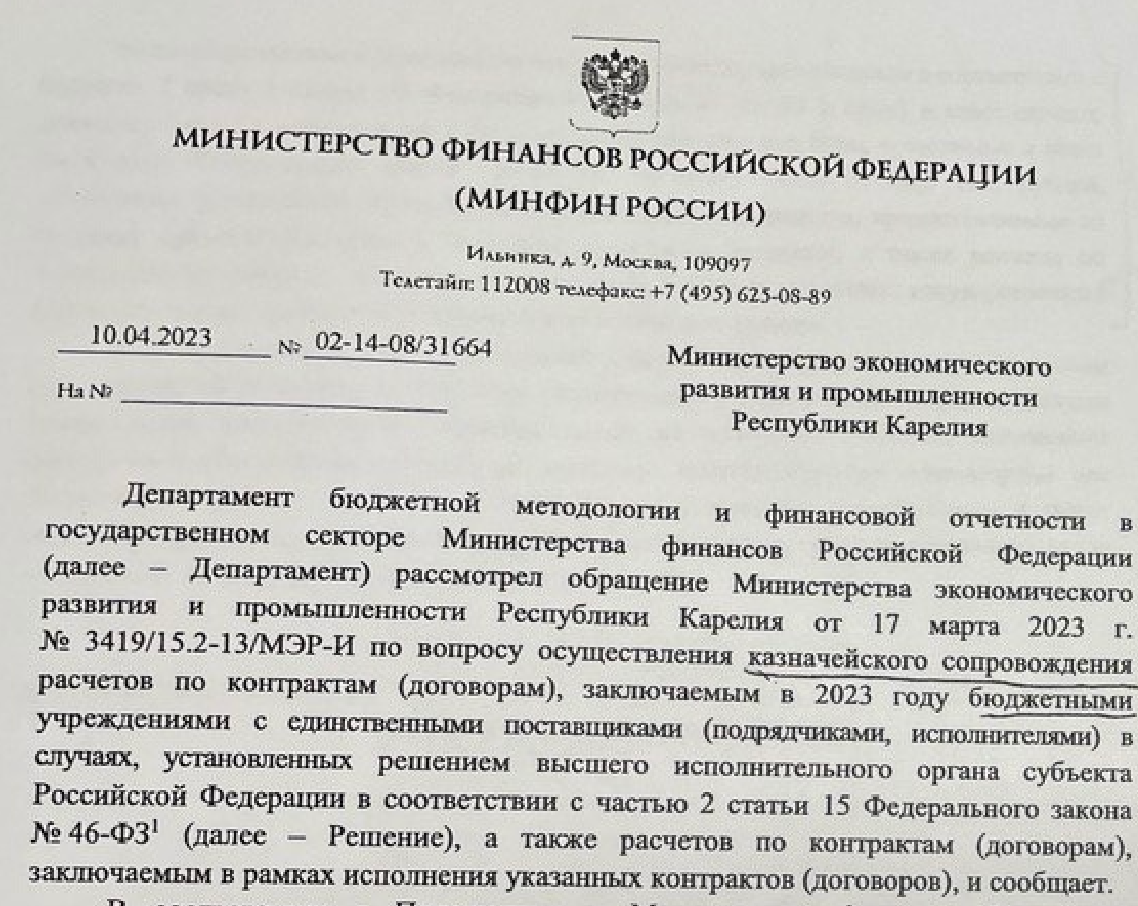 НЕТ ГОСКОНТРАКТА – НЕТ КАЗНАЧЕЙСКОГО СОПРОВОЖДЕНИЯ!
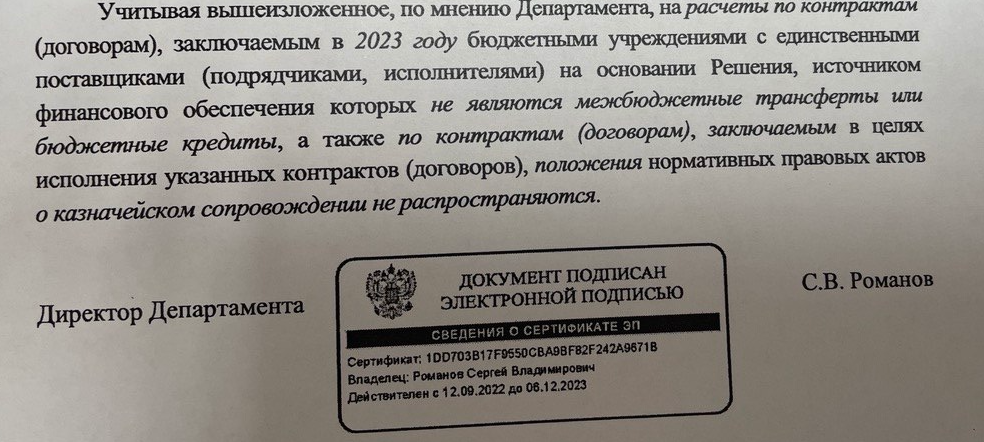 Особенности при предоставлении субсидий и бюджетных инвестиций
Для обеспечения государственных (муниципальных) нужд могут заключаться как государственные (муниципальные) контракты, так и контракты в соответствии с положениями ст. 15 Закона № 44-ФЗ.

Субъекты правоотношений: Г (М) БУ, Г (М) АУ, Г (М) УПы, 
отдельные юрлица при предоставлении им субсидий в соотв.
 с   пп. 8 и 8.1 ст. 78 и пп. 3 и 3.1 п. 1 ст. 78.3 БК РФ (ч. 4.1), 
абз. 2 п. 1 ст. 80 (ч. 5)
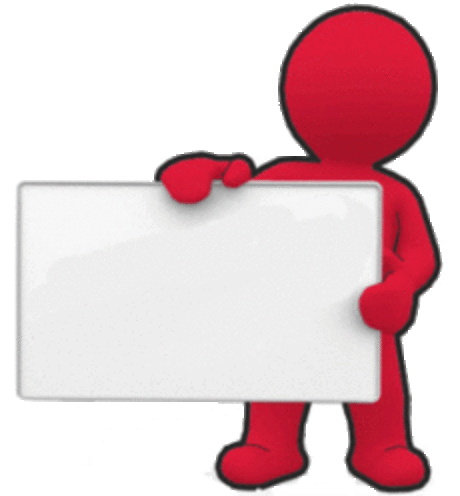 ВОПРОС:
Можно ли такие контракты заключать в соответствии с положениями 46-ФЗ 
у единственного источника?
Особенности при предоставлении субсидий и бюджетных инвестиций
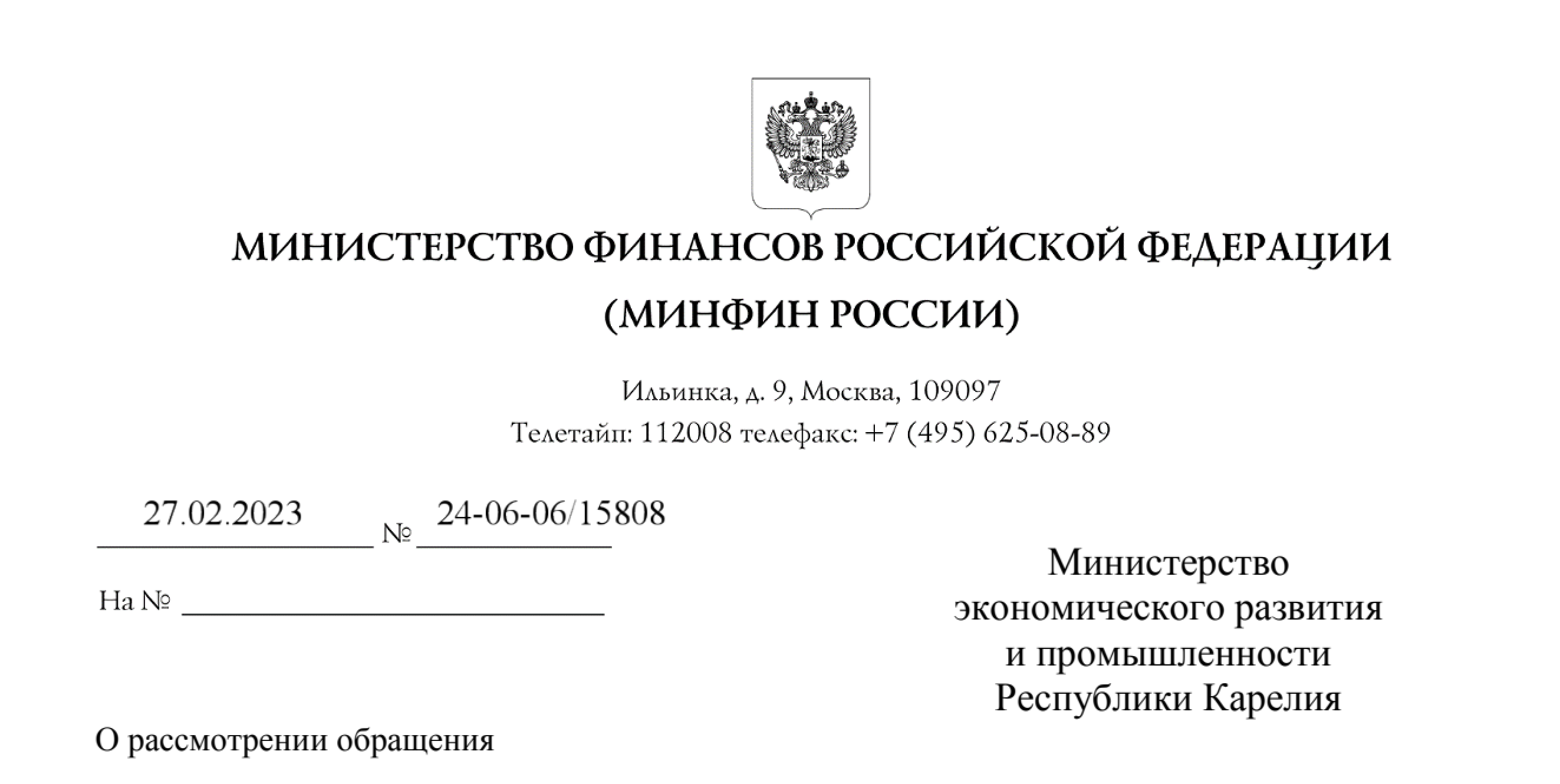 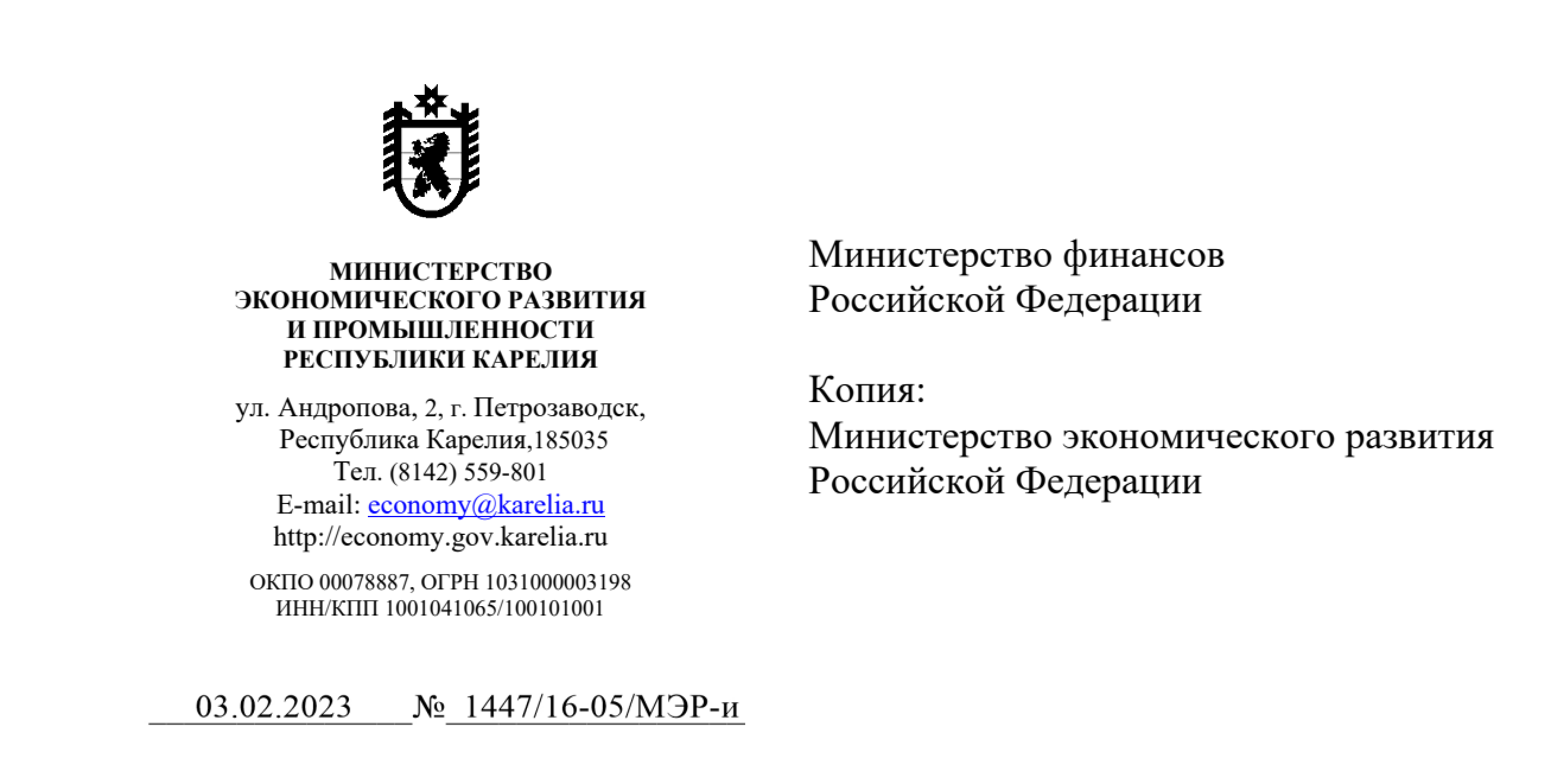 Законодательство Российской Федерации не содержит требований к условиям принятия вышеуказанных решений, в связи с чем дополнительные случаи определяются высшим исполнительным органом субъекта Российской Федерации самостоятельно. Таким образом, в настоящее время вопросы определения целесообразности введения и применения в субъекте Российской Федерации и муниципальных образованиях, находящихся на его территории, дополнительных случаев отнесены к полномочиям высшего исполнительного органа субъекта Российской Федерации.
С учетом изложенного, прошу представить разъяснения по вопросам применения положений Закона № 44-ФЗ в части возможности осуществления закупки у единственного поставщика (подрядчика, исполнителя) юридическим лицом, реализующим инвестиционный проект, отобранный в соответствии с Правилами, при осуществлении за счет субсидии капитальных вложений в находящийся в его собственности объект инфраструктуры, включая указанные положения Закона № 46-ФЗ.
Отдельные случаи КС в 2023 году по 466-ФЗ
(расходование федеральных средств) (ч. 2 ст. 5)
1) субсидии юридическим лицам (за исключением субсидий федеральным бюджетным и автономным учреждениям) и бюджетные инвестиции юридическим лицам, предоставляемые в соответствии со ст. 80 БК РФ +авансы по контрактам в рамках использования субсидий и БИ (фед.ср-ва, предоставляемые по ст. 242.25 БК РФ)
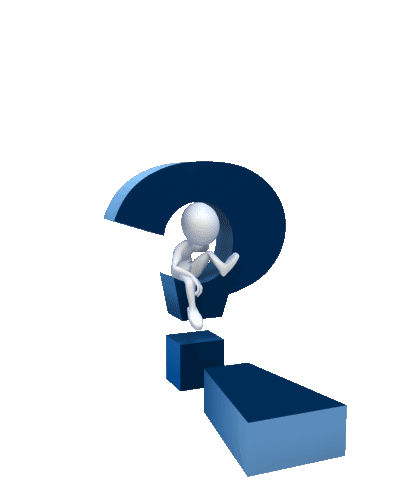 ОТВЕТ:
Ч. 5 ст. 15 Закона № 44-ФЗ:
При предоставлении в соответствии с бюджетным законодательством РФ юрлицу средств, указанных в абзаце втором пункта 1 статьи 80 БК РФ, на ЮЛ, которому предоставлены указанные средства, при осуществлении им закупок за счет указанных средств распространяются положения Закона № 44-ФЗ, регулирующие деятельность заказчика, в случаях и в пределах, которые определены в соответствии с бюджетным законодательством РФ в рамках договоров об участии РФ, субъекта РФ или муниципального образования в собственности субъекта инвестиций.
ВОПРОС:
Как это связано в государственными и муниципальными закупками и с контрактами по 46-ФЗ?
КС не требуется, если речь о федеральных контрактах не более 3 млн. р.! Обоснование выше!
Отдельные случаи КС в 2023 году по 466-ФЗ 
(расходование федеральных средств (ч. 2 ст. 5)
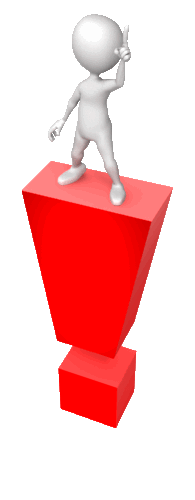 - авансовые платежи по государственным контрактам о поставке ТРУ (за искл. госконтрактов для гособоронзаказа), заключаемым на сумму 100 млн. рублей и более. 

При этом в случаях, определенным Правительством РФ, часть аванса в размерах и порядке, установленных Правительством РФ, может перечисляться на расчетный счет, открытый поставщику (подрядчику, исполнителю) в кредитной организации (ч. 5 ст. 5 Закона № 466-ФЗ)
Отдельные случаи КС в 2023 году по 466-ФЗ 
(расходование федеральных средств (ч. 2 ст. 5)
- авансовые платежи по контрактам (договорам) о поставке товаров, выполнении работ, оказании услуг, заключаемым на сумму 100 млн. рублей и более федеральными бюджетными и автономными учреждениями, лицевые счета которым открыты в территориальных органах ФК, источником финансового обеспечения которых являются субсидии, предоставляемые в соответствии с абз. 2 пункта 1 ст. 78.1 и статьей 78.2 БК РФ 
И
авансовые платежи по контрактам (договорам), заключаемым исполнителями и соисполнителями в рамках исполнения указанных выше госконтрактов (контрактов, договоров).
Особенность 2023 года: 
если исполнителем является ГБУ или ГАУ, то КС подлежат контракты (договоры) с ценой более  3 млн. р.
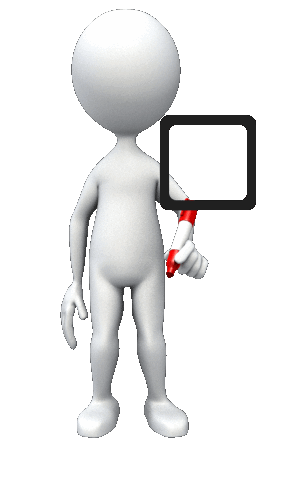 Отдельные случаи КС в 2023 году по 466-ФЗ 
(расходование региональных (муниципальных) средств (ч. 3 ст. 5)
В этих случаях подлежат КС одни и те же виды контрактов
Отдельные случаи КС в 2023 году по 466-ФЗ 
(расходование региональных (муниципальных) средств) (ч. 3 ст. 5)
А также расчеты по контрактам (договорам), заключаемым на сумму более 3 млн.р. исполнителями и соисполнителями в рамках их  исполнения
предоставляемых из бюдж.
 субъекта РФ (мест. бюдж.)
+ некоторые иные случаи
Неопределенные  моменты в части КС при «особых» закупках у ед. источника
По сути, не применяется, если речь о заказчике – БУ или АУ, или ином юрлице, осуществляющем закупку в рамках расходования целевых средств (т.к. контракт по п. 2 ч.1 ст. 93), при этом имеется прямая норма ч. 3 ст. 5 466-ФЗ о необходимости КС
Не подлежит казначейскому сопровождению
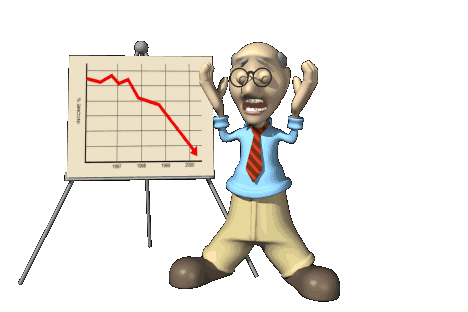 КС не применяется
Региональные законы (решения) о бюджетена основании п.5 ст. 242.23 БК РФ
+ некот. иные случаи
+ некот. иные случаи
Особенности КС в 2023 году
В 2023 году при КС средств, предоставляемых на основании контрактов (договоров), указанных в пп. 3, 6 - 8 ч. 2 и пп. 1 - 3 ч. 3 ст. 5 Закона № 466-ФЗ, заключаемых в целях приобретения товаров в рамках исполнения:
 гос. (мун.) контрактов, 
контрактов (договоров) БУ и АУ, 
договоров (соглашений) о предоставлении субсидий, 
договоров о предост. бюдж. инвестиций, 
концесс. соглашений и соглашений о ГЧП (МЧП)
Не нужно открывать л/с участника КС  в ТОФК и фин. органах субъектов РФ (МО) лицевых счетов поставщикам (подрядчикам, исполнителям) по контрактам (договорам)
перечисление средств по таким контрактам (договорам) осуществляется с л/с  участника КС, открытых заказчикам по таким контрактам (договорам) в ТОФК, на расчетные счета, открытые поставщикам товаров в кредитных организациях, при представлении заказчиками по таким контрактам (договорам) в терр. органы ФК документов, подтверждающих поставку товаров.
Особенности КС в 2023 году
При этом на контракты (договоры), заключаемые в целях приобретения строительных материалов и оборудования, затраты на приобретение которых включены в сметную документацию на строительство (реконструкцию, в т.ч. с элементами реставрации, техническое перевооружение), капитальный ремонт ОКС, положения о необходимости представления заказчиками по контрактам (договорам) документов, подтверждающих поставку товаров, не распространяются.
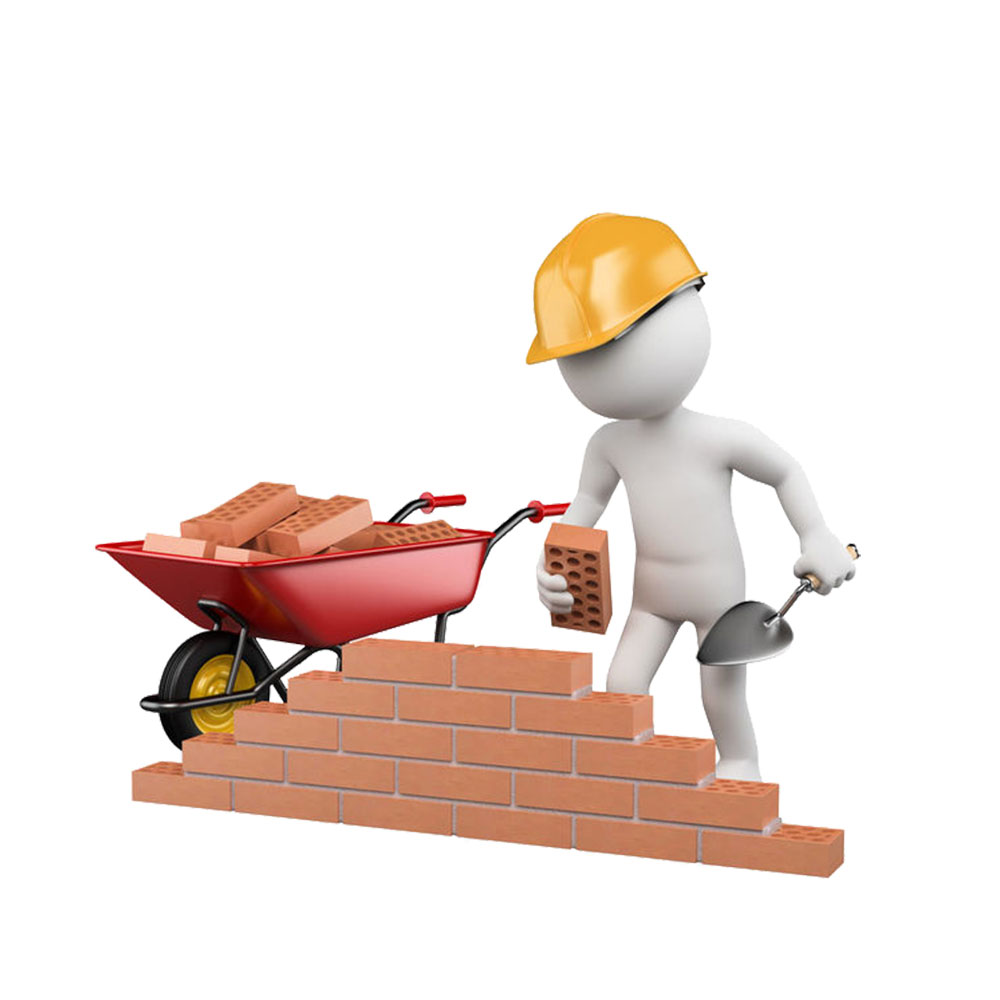 Аналогично, перечисление средств по таким контрактам (договорам) осуществляется с л/с  участника КС, открытых заказчикам по таким контрактам (договорам) в ТОФК, на расчетные счета, открытые поставщикам товаров в кредитных организациях
Особенности КС в 2023 году
перечисление осуществляется с л/с участника КС, открытых заказчикам по таким контрактам (договорам) в ТОФК, на расчетные счета, открытые подрядчикам (исполнителям) по таким контрактам (договорам) в кредитных организациях,
Особенности КС в 2023 году
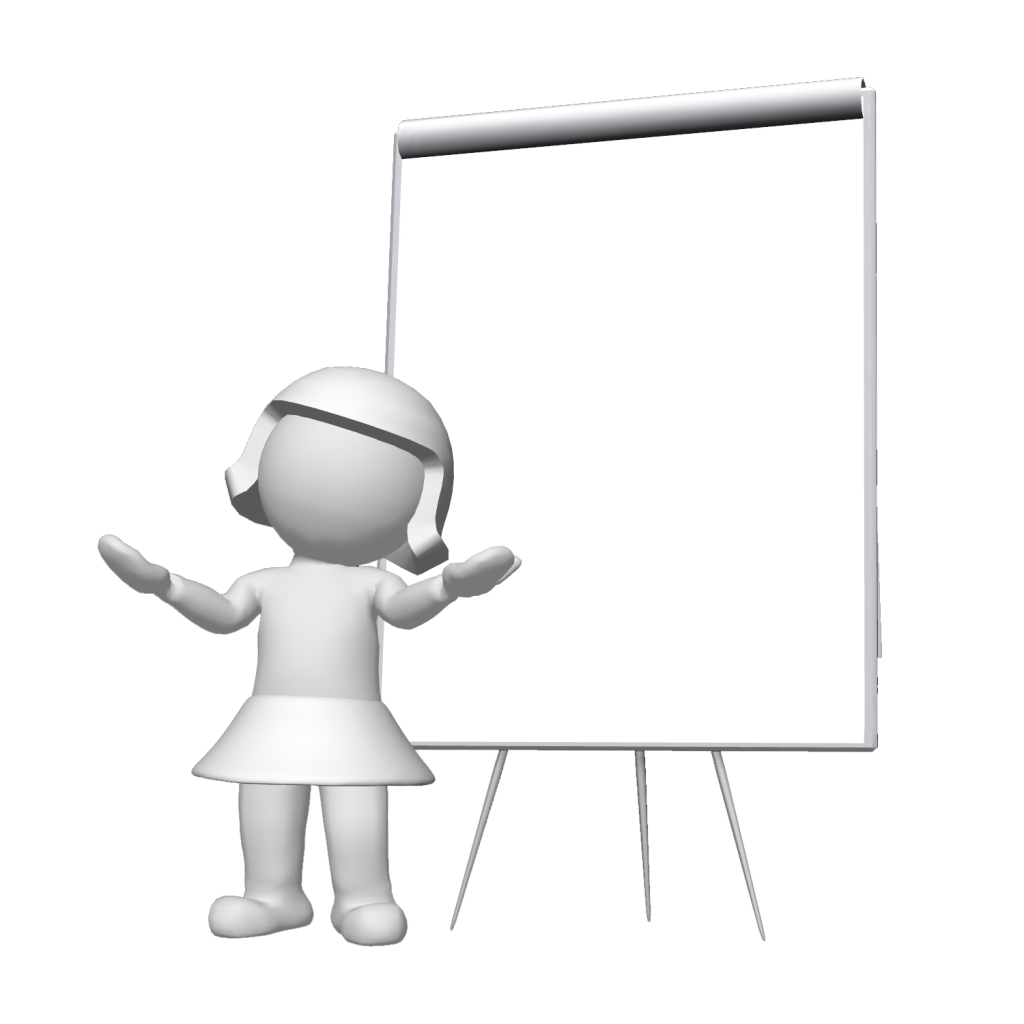 В 2023 году при КС средств, предоставляемых на основании контрактов (договоров), заключенных в рамках исполнения:
государственных (муниципальных) контрактов, 
контрактов (договоров), заключенных БУ и АУ, 
договоров (соглашений) о предоставлении субсидий, 
договоров о предоставлении бюджетных инвестиций, 
концессионных соглашений и соглашений о ГЧП (МЧП), 
определенных в соответствии с фед. законами о фед. бюджете, действовавшими до дня вступления в силу Закона № 466-ФЗ, применяются все перечисленные выше ОСОБЕННОСТИ.
Обратить внимание!

ВАЖНО!
Минфин России по вопросу КС «особых» закупок у ед. источника
Письмо Минфина России от 13.03.2023 N 02-14-08/20915 
"О казначейском сопровождении средств, предоставляемых на основании государственных (муниципальных) контрактов, заключаемых с единственным поставщиком на основании решения высшего исполнительного органа субъекта Российской Федерации"
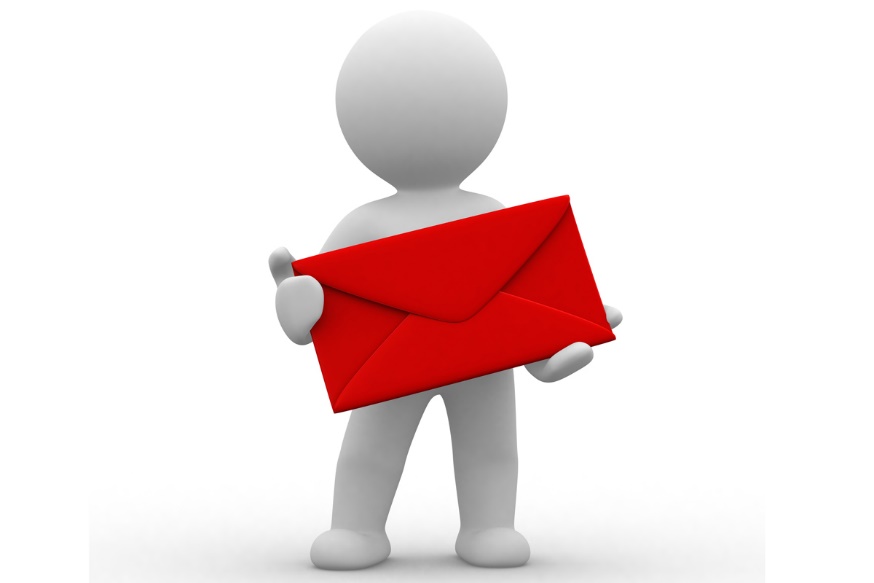 Учитывая вышеизложенное, при осуществлении закупок для госуд.(мун.) нужд у ед. поставщика на основании Решения, расчеты:
1. по гос. (мун.) контрактам, заключаемым в 2023 году на сумму более 3 000,0 тыс. рублей, а также по контрактам (договорам), заключаемым в целях исполнения указанных гос. (мун.) контрактов на сумму более 3 000,0 тыс. рублей, подлежат казначейскому сопровождению;
2. по гос.(мун.) контрактам, заключенным в 2022 году, а также контрактам (договорам), заключенным и заключаемым в 2022 и 2023 годах в целях исполнения указанных гос. (мун.) контрактов, казначейскому сопровождению не подлежат.
Расширенное КС –
предусматривает дополнительно
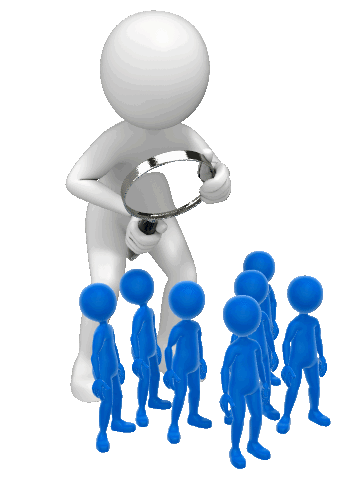 Расширенное КС
ПП РФ от 13 декабря 2021 г. № 2271 
«Об утверждении правил экономического обоснования затрат»
Настоящие Правила определяют порядок эконом. обоснования затрат, подлежащих экономич. обоснованию в соотв. с настоящими Правилами, при осуществлении расширенного казначейского сопровождения средств, предоставляемых в целях исполнения определенных правовым актом Правительства РФ (далее - целевые средства):
а) государственных контрактов, заключаемых с ед. поставщиком (подрядчиком, исполнителем), определенным в соотв. с п. 2 ч. 1 статьи 93 Закона 44-ФЗ, предметом которых является строительство (реконструкция, в том числе с элементами реставрации, технического перевооружения) ОКС (за искл.гос.контрактов, заключаемых в целях выполнения гособоронзаказа).
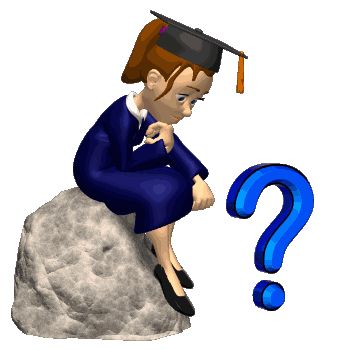 Нужно ли РКС в «особых» контрактах с ед. источником?
Расширенное КС
БК РФ, ст. 242.24:

Федеральное казначейство осуществляет расширенное казначейское сопровождение средств по государственным контрактам, договорам (соглашениям), контрактам (договорам), определенным правовым актом Правительства Российской Федерации

 Постановление Правительства РФ от 24.11.2021 N 2024
"О правилах казначейского сопровождения«

Расширенное казначейское сопровождение осуществляется в отношении средств, определенных правовым актом Правительства Российской Федерации, предусмотренных п. 1 ст. 242.24 и п. 1 ст. 242.26 Бюджетного кодекса РФ.
Расширенное КС
РЕШЕНИЕ О НЕОБХОДИМОСТИ РАСШИРЕННОГО КАЗНАЧЕЙСКОГО СОПРОВОЖДЕНИЯ КОНКРЕТНОГО КОНТРАКТА ДОЛЖНО БЫТЬ ПРИНЯТО ПРАВИТЕЛЬСТВОМ РФ ИЛИ ВЫСШИМ ОРГАНОМ ВЛАСТИ СУБЪЕКТА.
Само по себе заключение контракта с единственным источником  на выполнение работ по строительству (реконструкции, в том числе с элементами реставрации, технического перевооружения) ОКС  не влечет обязанности устанавливать требование об его осуществлении.
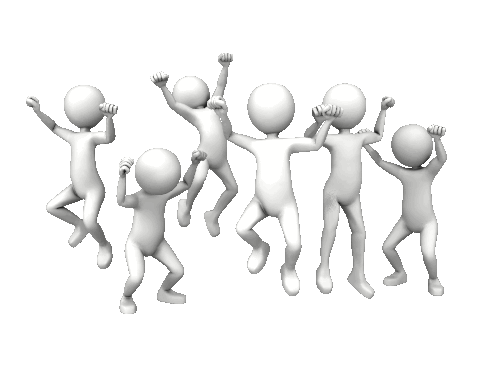 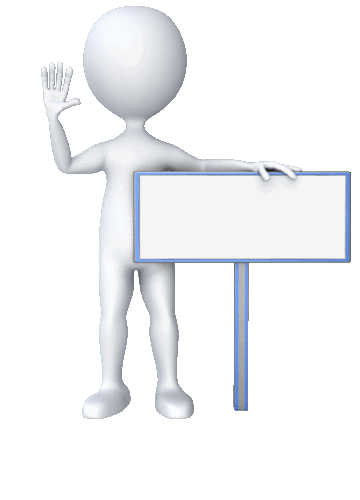 Спасибо за внимание